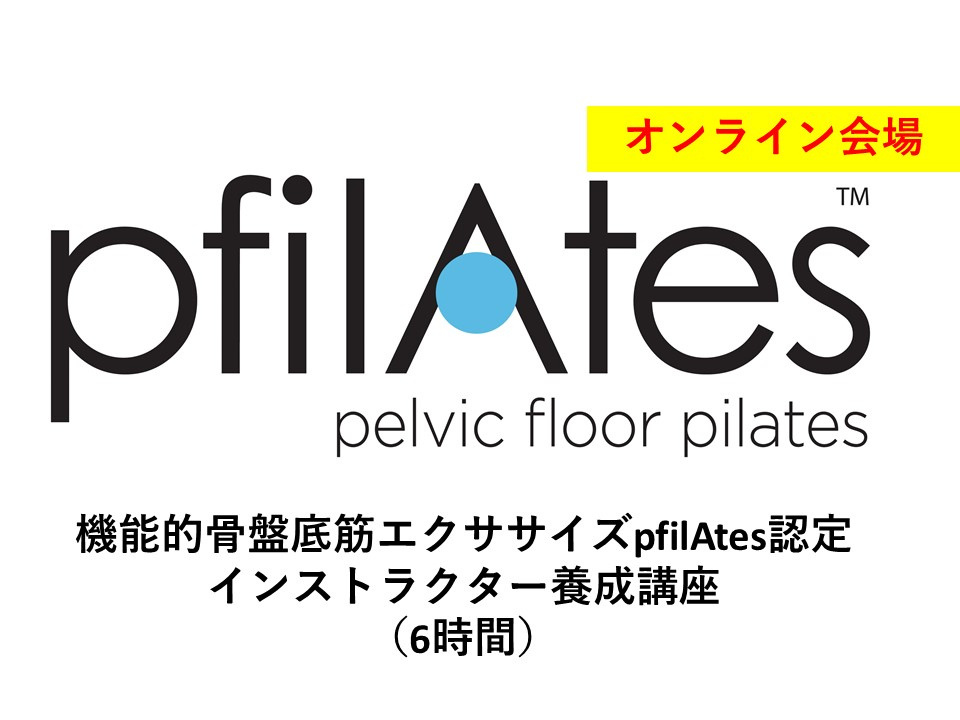 第48期